Medusa Cosmic
Start 26/5
Medusa-ärenden om Cosmic
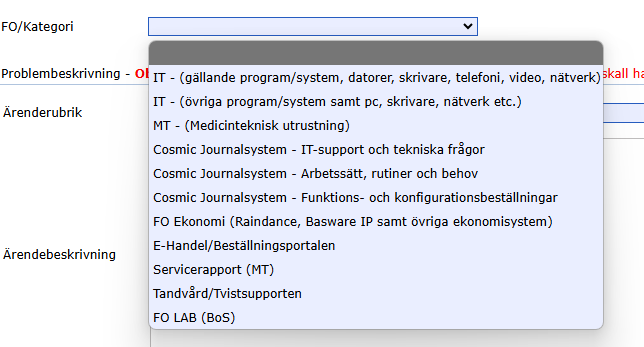 Tre huvudkategorier:
Cosmic journalsystem (IT-support och tekniska frågor)
Cosmic journalsystem (Funktions- och konfigurationsbeställningar)
Cosmic journalsystem (Arbetssätt, rutiner och behov)
2
Cosmic Journalsystem – IT-support och tekniska frågor
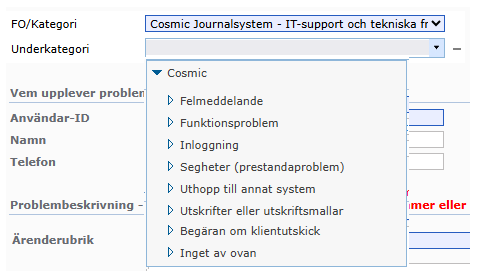 Flera underkategorier beroende på vad ärendet gäller
Om du är osäker vilken du ska välja - välj den som känns närmast
Cosmic Journalsystem - Arbetssätt, rutiner och behov
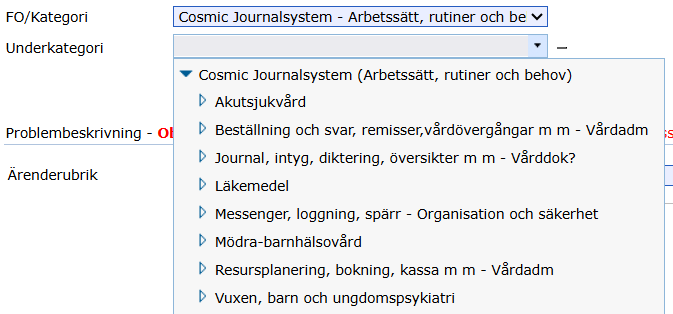 Flera underkategorier beroende på vad ärendet gäller
Om du är osäker vilken du ska välja - lägg i den som känns närmast
4
Cosmic Journalsystem - Funktions- och konfigurationsbeställningar
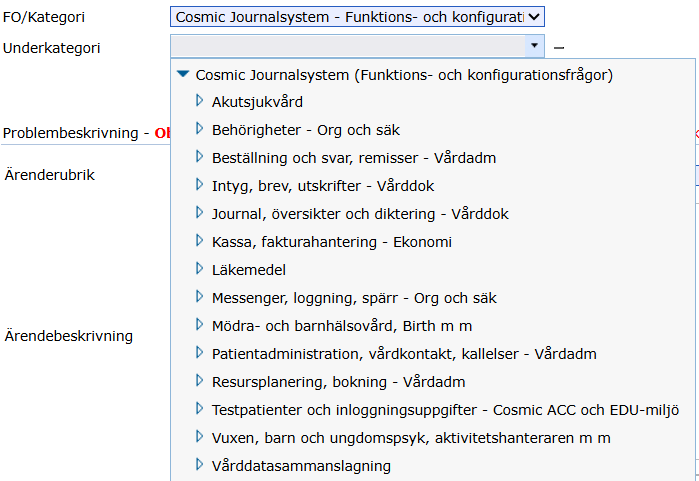 Välj bland flera underkategorier beroende på vad ärendet gäller
Om du är osäker vilken du ska välja – välj den som känns närmast
5
Exempel på typ av frågor för resp. huvudkategori
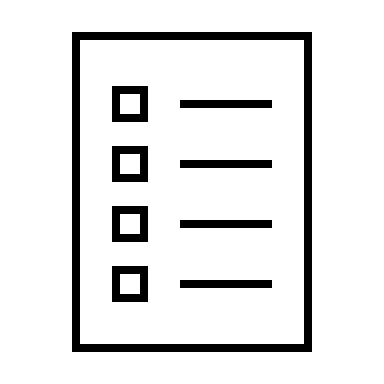 Cosmicärenden i Medusa - Till användare
HuvudkategoriCosmic Journalsystem -IT-support och tekniska frågor- Något har slutat fungera i Cosmic
- Det går långsamt att arbeta i Cosmic- Det går inte att skriva ut från Cosmic
Akuta fel 
Jag når inte en integration eller uthopp som jag nått förut
HuvudkategoriCosmic Journalsystem -Arbetssätt, rutiner och behov
Hur ska vi arbeta?
Var ska vi dokumentera?
Regional rutin på vårdgivarwebben stämmer inte överens med hur det ser ut eller fungerar i Cosmic
Det saknas en rutin för XX YY
Behov/önskemål om ny eller ändrad konfiguration eller funktion i Cosmic
HuvudkategoriCosmic Journalsystem -Funktions- och konfigurationsbeställningar
Finns funktionen att göra XX YY i Cosmic?
Journaltabellen summerar fel värden.
Extern remittent saknas
AH-behörighet
Vårddatasammanslagningar
Behov av testpatienter och inloggningsuppgifter till utbildningsmiljön
Beställning av konfiguration (endast från samordnare)
6